Narrative Writing
Tips for Developing Interesting Settings and Characters
TN Standards/Learning Objectives
(5W.TTP.3) Write narratives to develop real or imagined experiences or events using effective techniques, relevant descriptive details, and well-structured event sequences. 
Orient the reader by establishing a situation, using a narrator and/or introducing characters.
Organize an event sequence that unfolds naturally and logically.
Use narrative techniques, such as dialogue, pacing, and description to develop experiences and events or show the responses of characters to situations.
f)	Use precise words and phrases and use sensory details to convey experiences and events.
PrewritingLightning Round Brainstorm
People often say the idiom, “Don’t judge a book by its cover.” Describe a time when you misjudged someone based on his or her appearance or when someone misjudged you.
In one minute, make a list of possible writing ideas or begin describing a time NOW!
[Speaker Notes: Start the timer video after reading the prompt.]
Create a Narrative Scene
Good writers do several things when organizing narrative events in a logical order that is easy to follow.
Let readers know: Where are you? You can tell the reader or give a hint.
DESCRIBE the setting with vivid details!
Let the moment unfold… ( Lights, camera… ACTION! )
Let the narrator think out loud.
What do you wonder? What do you hope or wish? Reflect on this moment!
[Speaker Notes: After this, reveal and discuss Anchor Chart, leaving time for student questions/observations.]
Narrative Scene Exemplar
As we read the exemplar text on the next slide, consider how the author used the strategies from the “Create a Narrative Scene” anchor chart.
Be ready to discuss your observations and ideas with your table group after reading.
During your discussion, remember to point to specific text evidence that proves your points!
Exemplar Text Excerpt:Mildred D. Taylor – Roll of Thunder, Hear My Cry
“Little Man, would you come on? You keep it up and you’re gonna make us late.” 
	My youngest brother paid no attention to me. Grasping more firmly his newspaper-wrapped notebook and his tin-can lunch of cornbread and oil sausages, he continued to concentrate on the dusty road. He lagged several feet behind my other brothers, Stacey and Christopher-John, and me, attempting to keep the rusty Mississippi dust from swelling with each step and drifting back upon his shiny black shoes and the cuffs of his corduroy pants by lifting each foot high before setting it gently down again. Always meticulously neat, six-year-old Little Man never allowed dirt or tears or stains to mar anything he owned. Today was no exception. 
	“You keep it up and make us late for school, Mama’s gonna wear you out,” I threatened, pulling with exasperation at the high collar of the Sunday dress Mama had made me wear for the first day of school—as if that event were something special. It seemed to me that showing up at school at all on a bright August-like October morning made for running the cool forest trails and wading barefoot in the forest pond was concession enough; Sunday clothing was asking too much. Christopher-John and Stacey were not too pleased about the clothing or school either. Only Little Man, just beginning his school career, found the prospects of both intriguing.
[Speaker Notes: Use the anchor chart to guide the discussion. Possible questions:
What is the setting (time/place)? How do you know?
What action takes place?
What challenges or problems are there?
What is the narrator thinking? How can we tell?]
Rough Draft
Now return to your prewriting ideas for the writing prompt.
Use the strategies from the “Create a Narrative Scene” anchor chart to write your own narrative!
People often say the idiom, “Don’t judge a book by its cover.” Describe a time when you misjudged someone based on his or her appearance or when someone misjudged you.
Narrative Writing Tips
PART TWO!
Developing Settings and Characters
Now that you know how good writers organize narrative events, let’s examine the myriad ways we can develop settings and characters!
It’s very easy to focus on describing physical appearances and what we can see on the outside!
			BUT…
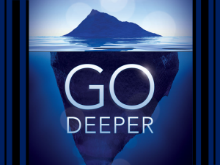 If you’re only looking on the outside, you’re just scratching the surface of all the ways you might describe a setting or character.
Developing Settings and Characters
Tracy was taller than the other girls in her class. She had curly black hair and red glasses.
What description do you see in this sentence?
When Chuck smiled, his mouth seemed to have too many teeth and his chubby cheeks squished his eyes shut.
What description do you see in this sentence? Which is the stronger sentence? Why?
[Speaker Notes: DISCUSSION QUESTION: These are good descriptions, but what are they isolated to? (physical appearance)]
Developing Settings and Characters
GOAL: Move beyond the surface! Tell the reader more than just what they can see on the outside. 
How does the character feel?
What are they known for?
Provide descriptive hints or details that give the reader a peek inside the character!
[Speaker Notes: After this, reveal and discuss Anchor Chart, leaving time for student questions/observations. 
Emphasize that students are not expected to include ALL of these, and certainly not in just a few sentences, but that they should just focus on a few to expand their writing.]
Final Draft
Now return to your rough draft for the writing prompt.
Use strategies from the “Ways to Develop Settings & Characters” anchor chart to revise and improve your narrative!
People often say the idiom, “Don’t judge a book by its cover.” Describe a time when you misjudged someone based on his or her appearance or when someone misjudged you.